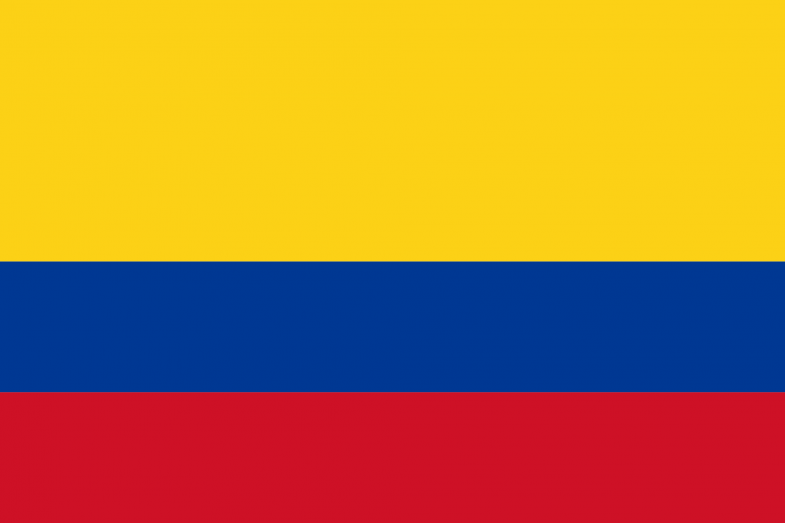 Colombia
World Cup 2014
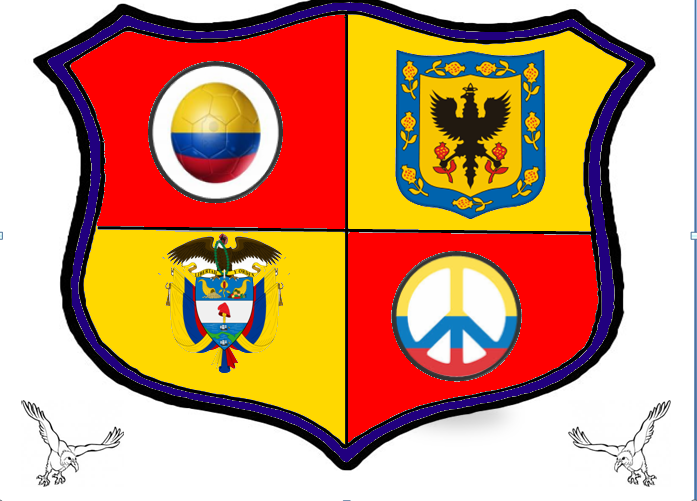 Thanks For Listening